Políticas de EE en línea con el Plan Local de Acción ClimáticaLa experiencia de S. C. de Bariloche
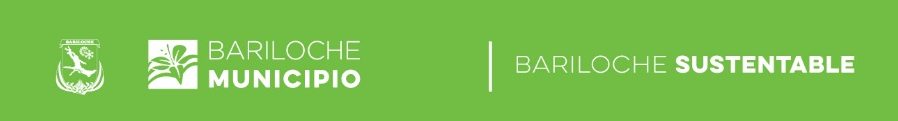 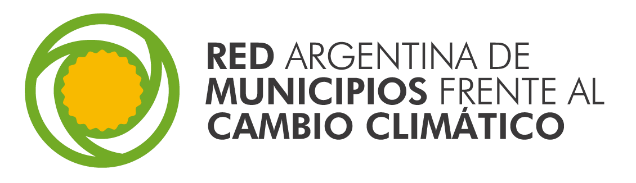 INDICE
01. PLAN LOCAL DE ACCIÓN CLIMÁTICA  
02. INVENTARIO DE GEIS       
03. ESTRATEGIA DE MITIGACIÓN
04. ACCIONES DE MITIGACIÓN - ENERGÍA
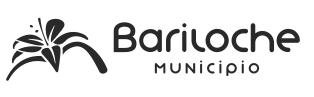 01.
PLAN LOCAL DE
ACCIÓN CLIMÁTICA
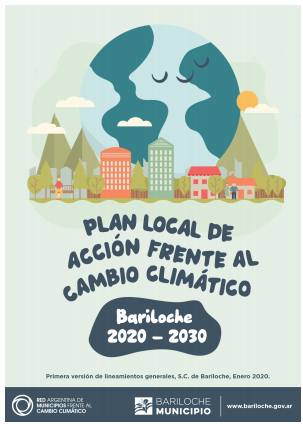 Situación global
Perfil de la ciudad
Descripción de las amenazas
Identificación de principales emisores
Descripción de acciones actuales
Definen estrategias generales
Mitigación
Adaptación
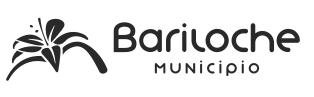 01.
PLAN LOCAL DE 
ACCIÓN CLIMÁTICA
META DE REDUCCIÓN
Meta de reducción de emisiones de GEIs al 2030 en base a escenario BAU 
Fuente Lineamientos del Plan Local de Acción Climática
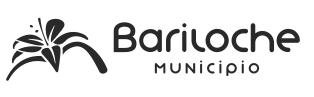 02.
INVENTARIO DE GEIS
UNA HERRAMIENTA…
para identificar los sectores y subsectores responsables de las principales emisiones en el área estudiada
para definir medidas de mitigación con mayor eficiencia
para comunicar a distinto público 
que genera oportunidades de relación con distintos sectores
que permite comparación y posicionamiento ante distintas ciudades
INVENTARIO DE GEIS
02.
RESULTADOS
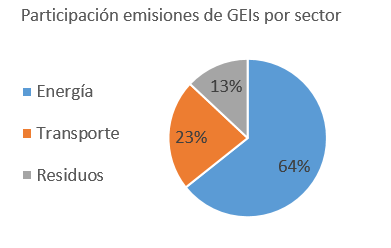 Características:
En línea con Protocolo GPC
Reporte nivel básico
Agricultura e IPPU se consideran despreciable
Emisiones totales 2017: 846.130 tn CO2e/año
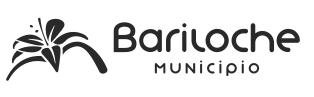 INVENTARIO DE GEIS
02.
RESULTADOS
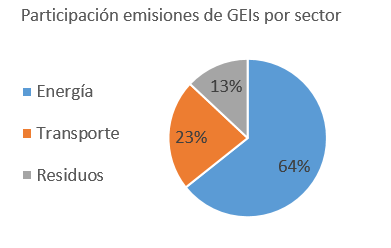 ENERGÍA RESIDENCIAL - ALCANCE 1
39%
Características:
En línea con Protocolo GPC
Reporte nivel básico
Agricultura e IPPU se consideran despreciable
Emisiones totales 2017: 846.130 tn CO2e/año
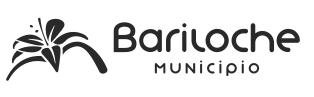 03.
ESTRATEGIA DE 
MITIGACIÓN
SECTOR
ENERGÍA
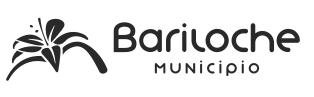 ESTRATEGIA DE MITIGACIÓN
03.
POLÍTICA DE EFICIENCIA ENERGÉTICA
Generar información
Generar marco normativo
Trabajar con el ejemplo
Generar incentivos/campañas de concientización
Participación ciudadana
Trabajo interdisciplinario con otras instituciones
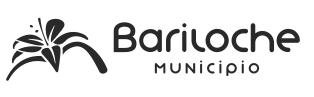 04.
ACCIONES DE EFICIENCIA ENERGÉTICA
Descripción de experiencias en 4 programas:

Programa Sustentabilizar Hogares
Programa Bioenergía Andina
Ordenanza de eficiencia energética en edificios
Diagnóstico energético de ed. municipales
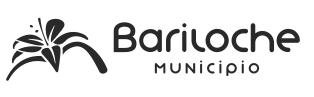 ACCIONES
04.
PROGRAMA SUSTENTABILIZAR HOGARES
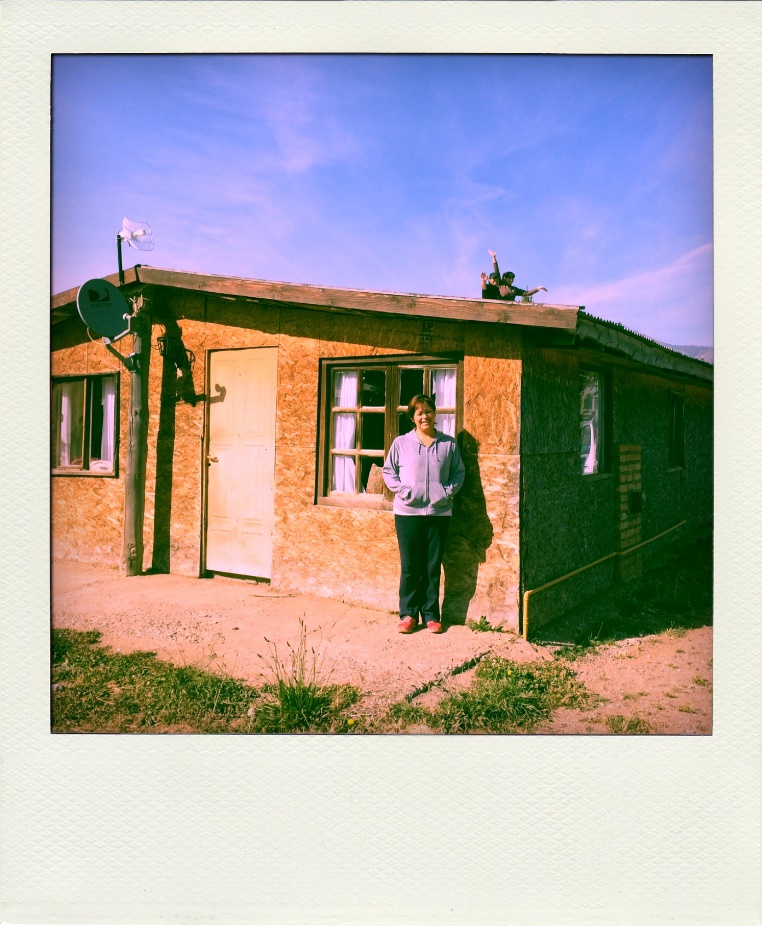 Generar ahorros de energía para climatización al tiempo que se  mejoran las condiciones de confort interior y seguridad en viviendas de los barrios vulnerables de la Ciudad
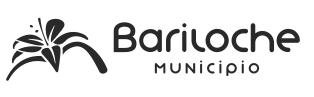 ACCIONES
04.
PROGRAMA SUSTENTABILIZAR HOGARES
ACTORES Y FINANCIAMIENTO
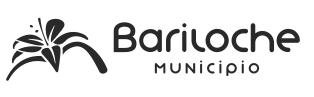 [Speaker Notes: • El Instituto Municipal de Tierra y Vivienda por el Hábitat Social (IMTYVHS): responsable y ejecutor del programa dentro del Municipio de S. C. de Bariloche. Trabaja con técnicos constructores y administrativos. Selección de viviendas por el área de territorio.
 • La Subsecretaría de Medio Ambiente: colaboró durante la etapa piloto en las auditorías de las viviendas y coordinación adjunta del programa.
 • “Hacemos futuro” (Ex-Argentina Trabaja): participa a través de los 16 titulares del programa que, bajo la dirección y seguimiento de los técnicos del Instituto, se capacitan en distintas tareas de obra, manejo de herramientas, trabajo en equipo, entre otras responsabilidades que llevan a la generación de empleos verdes.
 • FOVISEE (Foro de viviendas sustentables y eficiencia energética): estuvo a cargo de la coordinación técnica del programa piloto y capacita a las partes a través de arquitectos y sociólogos colaborando con el seguimiento del programa.
 • Desarrollo social de la Municipalidad: Participa en la selección de las familias beneficiarias, a partir de la base de datos recabada durante el trabajo de campo que realizan como programa propio del área.
 • Familias de los barrios más necesitados de la Ciudad: El Frutillar, Malvinas, Nahuel Hue, Arrayanes, Unión, Mutisias, Progreso, 28 de abril, Virgen Misionera, entre otros.
 • Universidad de Río Negro: colaboró con el proyecto con la donación de cajas con disyuntor y térmica realizadas en el marco de un programa de extensión.
 • Distintos entes de financiación de FOVISEE que les permiten continuar con su asesoramiento técnico: entre los que se puede mencionar AVINA, Citi.
En una segunda etapa se suma la Secretaria de Vivienda de Nación y la Secretaría de Energía de Nación con financiamiento para la compra de materiales para las intervenciones]
ACCIONES
04.
PROGRAMA SUSTENTABILIZAR HOGARES
METODOLOGÍA
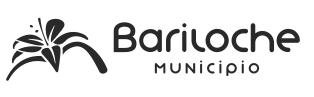 ACCIONES
04.
PROGRAMA SUSTENTABILIZAR HOGARES
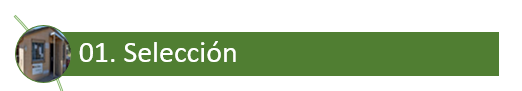 Priorización de familias a partir del trabajo interinstitucional entre el Área Social de la Municipalidad y
      técnicos del Instituto Municipal de Tierras y Viviendas

Se utiliza la base de datos de solicitud de ayuda habitacional

Tiene en cuenta tipología de vivienda, situación nominal de tierras y servicios
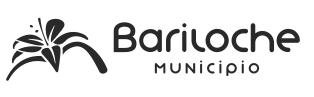 ACCIONES
04.
PROGRAMA SUSTENTABILIZAR HOGARES
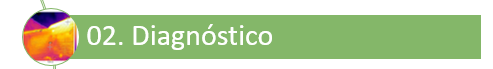 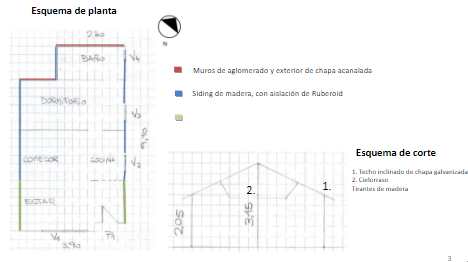 Auditoría social / habitacional +
Auditoría técnica  +
Medición de variables 

Balance energético e informe
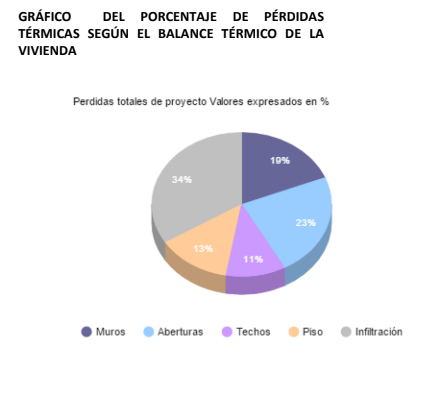 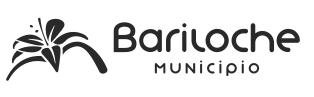 ACCIONES
04.
PROGRAMA SUSTENTABILIZAR HOGARES
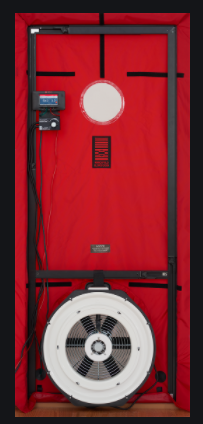 MEDICIÓN DE VARIABLES
Infiltrómetro, para medir hermeticidad y 
tasas de recambio de aire
Lleva  la casa a 50 pascales de diferencia con respecto del exterior
Medición de volumen de aire por ventilador + volumen de la vivienda = recambio de aire por hora (<7)
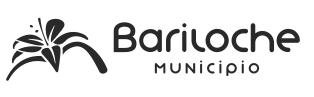 ACCIONES
04.
PROGRAMA SUSTENTABILIZAR HOGARES
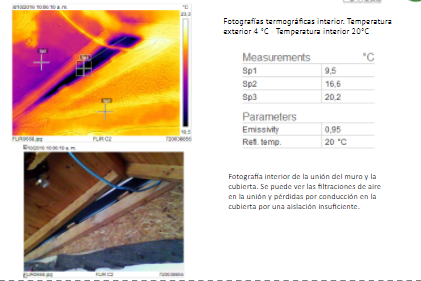 Cámara termográfica para identificar pérdidas y ganancias de calor/frío y filtraciones
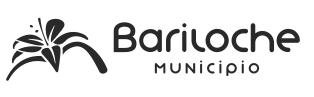 ACCIONES
04.
PROGRAMA SUSTENTABILIZAR HOGARES
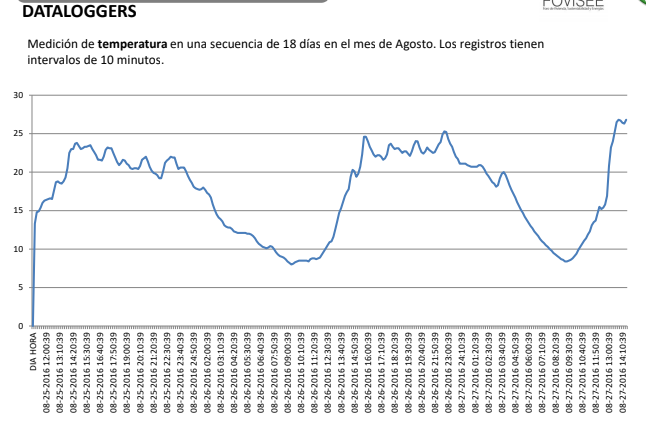 Termómetros para comparar temperaturas externas e internas. 
Mediciones instantáneas y varios días para conocer variaciones diarias
Temperatura de confort considerada 18-26°C
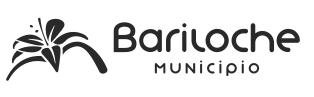 ACCIONES
04.
PROGRAMA SUSTENTABILIZAR HOGARES
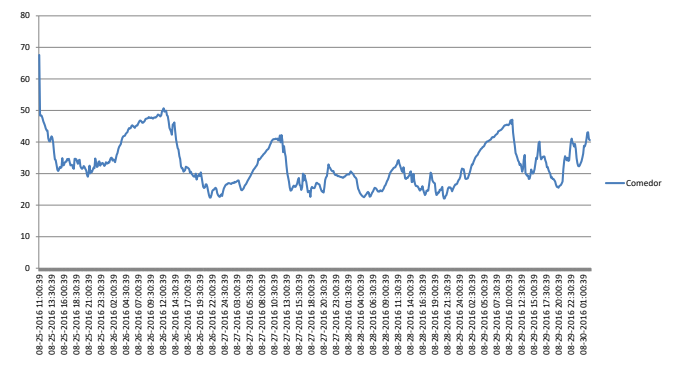 Higrómetro para medir humedad del ambiente
Rango de confort 30 y 70%
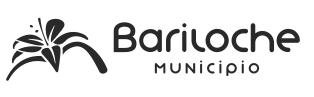 ACCIONES
04.
PROGRAMA SUSTENTABILIZAR HOGARES
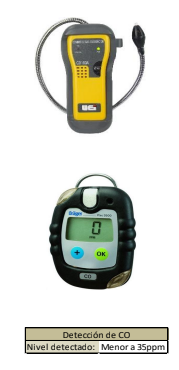 Sensor de gases de combustión para identificar pérdidas de gas y presencia de gases tóxicos propios de combustiones incompletas
Detección de CO - >35ppm
Detección de  gases de combustión – Ausencia/presencia
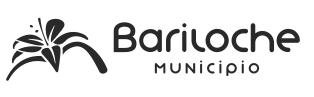 ACCIONES
04.
PROGRAMA SUSTENTABILIZAR HOGARES
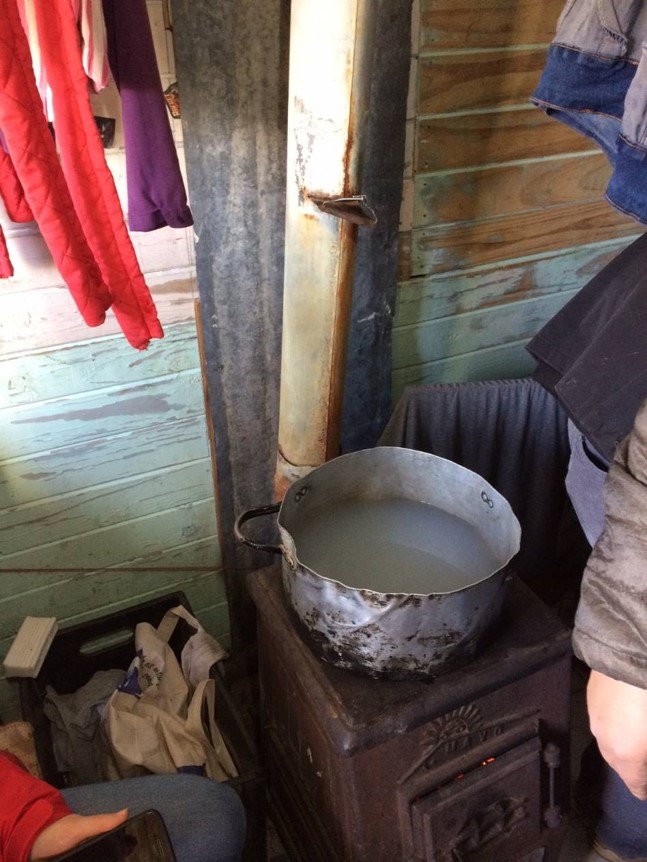 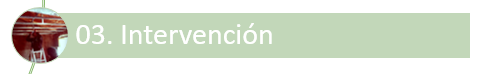 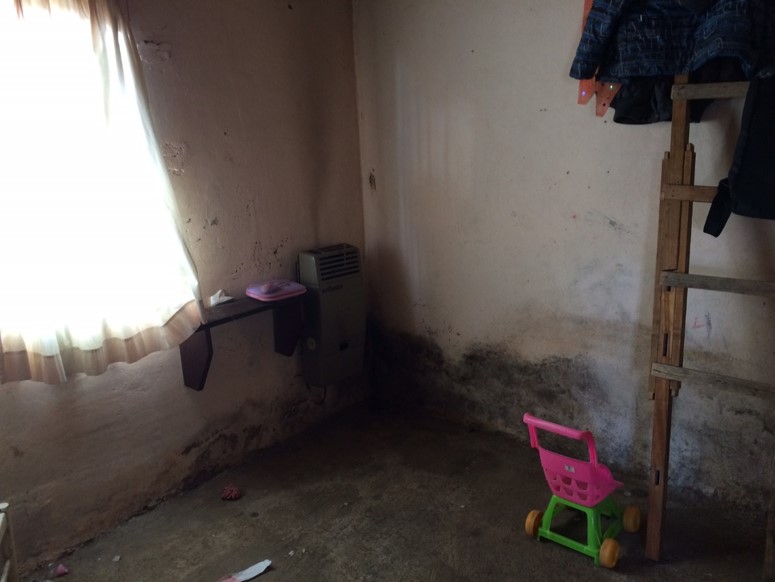 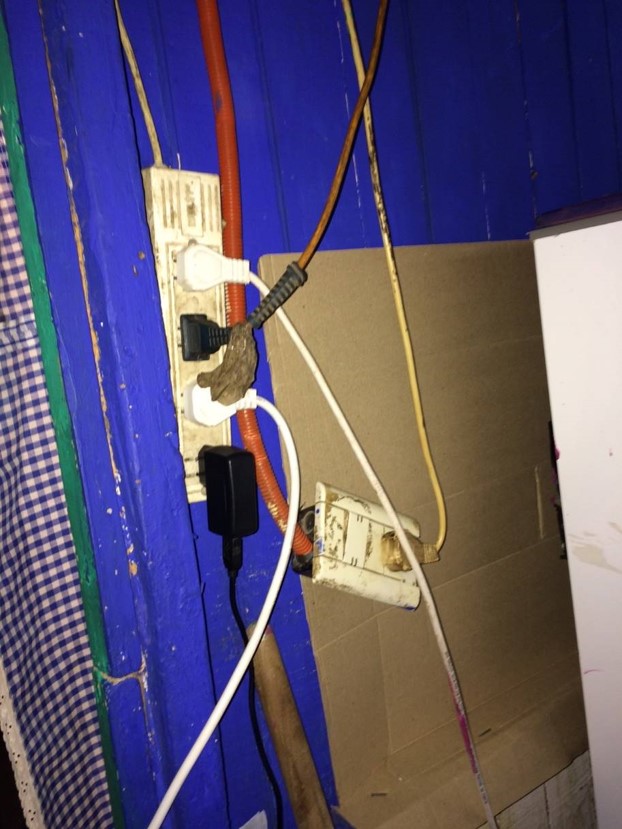 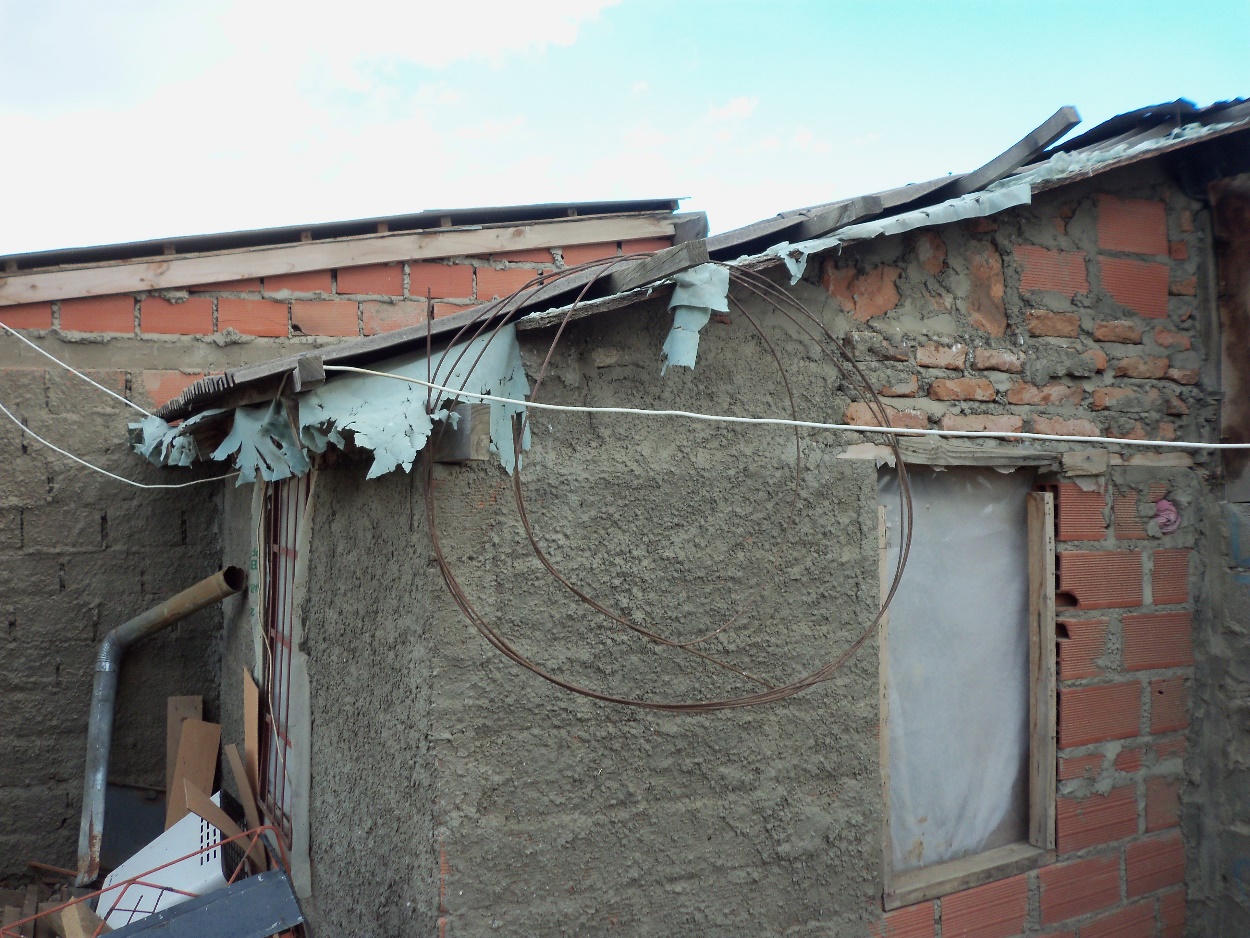 Seguridad y salud
Eficiencia energética
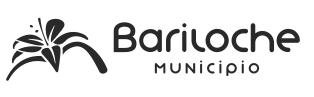 ACCIONES
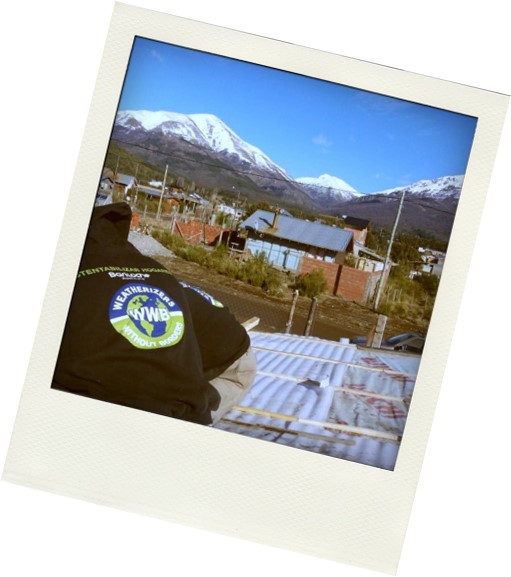 04.
PROGRAMA SUSTENTABILIZAR HOGARES
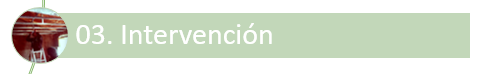 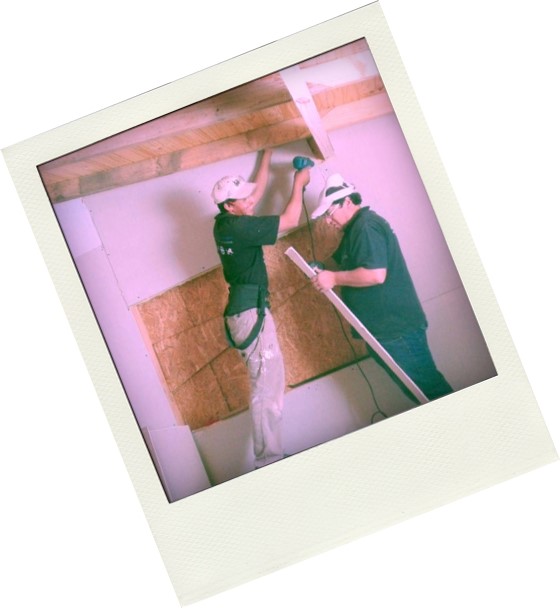 Por titulares del programa “Hacemos Futuro”
Coordinación de técnicos del Instituto Municipal de Tierra 
Mejora identificada y consensuada con las familias beneficiadas. 
Presupuesto acotado por vivienda
Donación de UNRN de caja con disyuntor y térmica
Donación de lana de vidrio (2x1)
Materiales propios
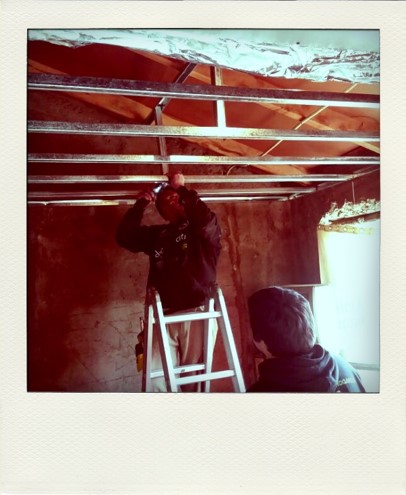 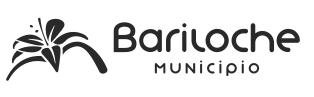 ACCIONES
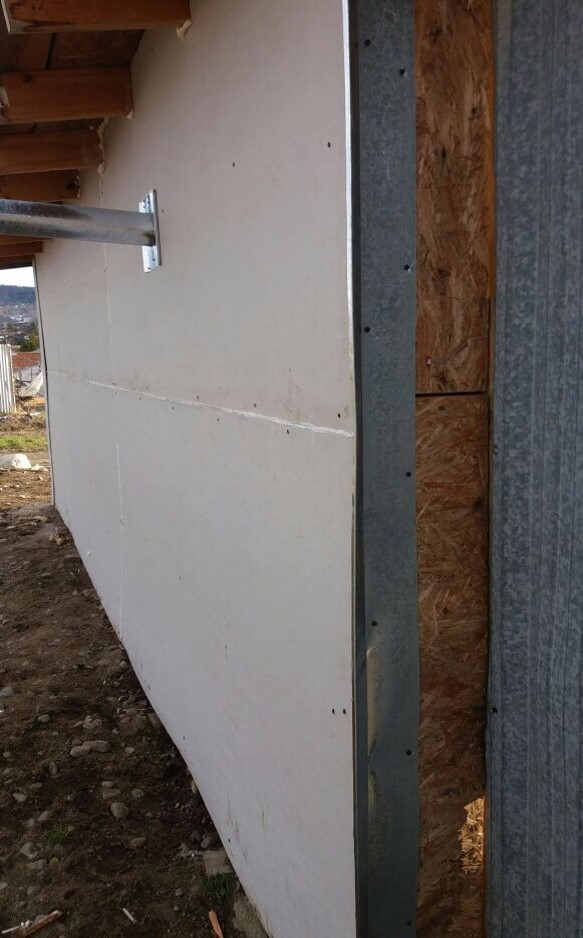 PROGRAMA SUSTENTABILIZAR HOGARES
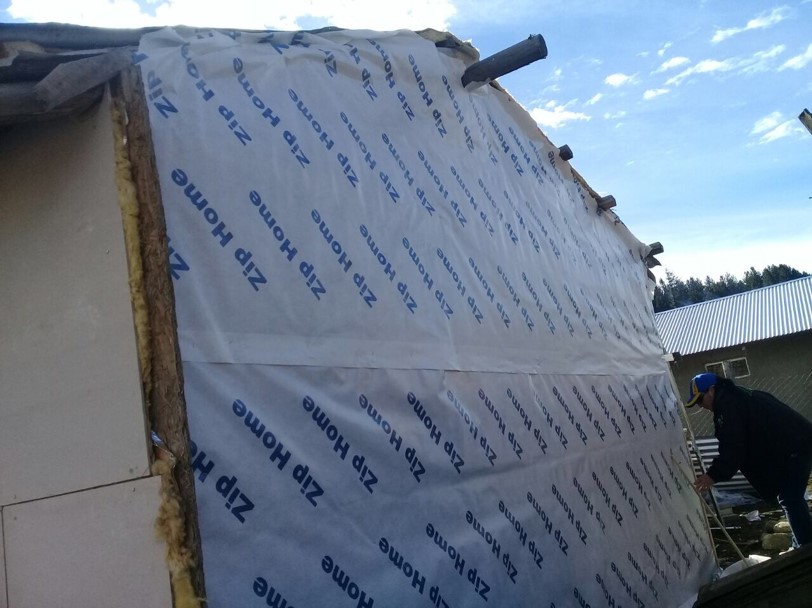 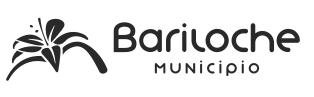 ACCIONES
04.
PROGRAMA SUSTENTABILIZAR HOGARES
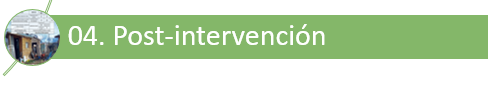 Re-diagnóstico técnico de la vivienda para conocer energía ahorrada, cambios de temperatura y humedad interior alcanzados, recambio natural del aire y variables sociales de comportamiento y percepciones
Resultados: mejoras alcanzadas son heterogéneas, así como los ahorros alcanzados en las viviendas
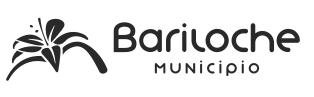 ACCIONES
04.
PROGRAMA SUSTENTABILIZAR HOGARES
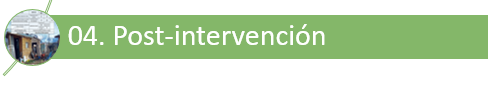 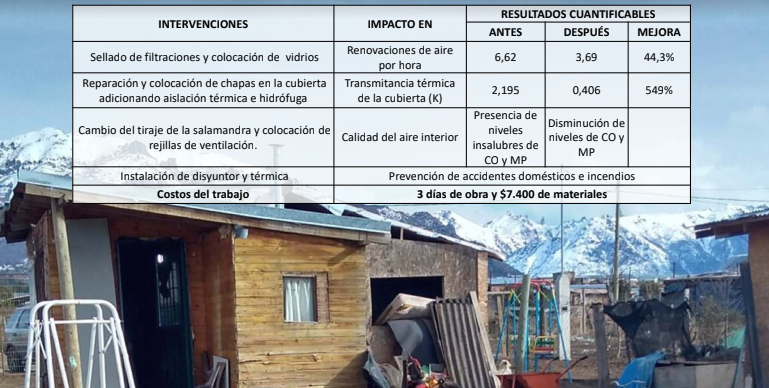 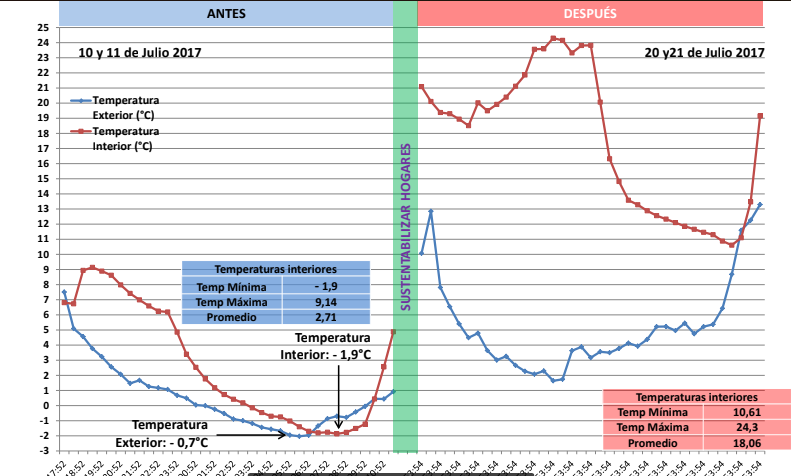 Fuente: FOVISEE
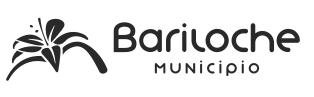 ACCIONES
04.
PROGRAMA BIOENERGÍA ANDINA (Fundación INVAP)
Mitigar el impacto por quema de residuos de poda y tala, al tiempo que se asiste al Plan Calor en la zona de Bariloche
Financiamiento: FOMIN –BID
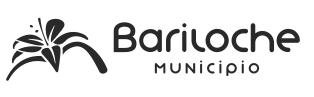 ACCIONES
04.
PROGRAMA BIOENERGÍA ANDINA
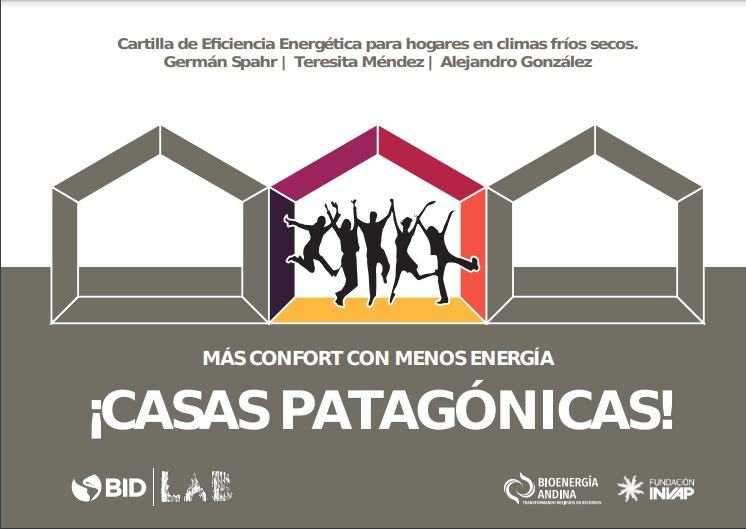 REDEFINICIÓN DE EJES:
Aislación térmica de la vivienda
Fuente de combustible
Tecnologías de calefacción
ACCIONES EJECUTADAS:
Generación de información: 
Sensibilización y capacitación
Acompañamiento de cooperativas
Centro de transformación de residuos forestales
Fuente: Bioenergía Andina
ACCIONES
04.
ORDENANZA DE EFICIENCIA ENERGÉTICA EN EDIFICACIONES (3098-CM-19)
“Se establecen las condiciones mínimas de aislación térmica y eficiencia energética exigibles para construcciones públicas o privadas en el ejido de San Carlos de Bariloche; con el objetivo de contribuir a una mejor calidad de vida de la población, al ahorro, la redistribución de la energía y la disminución del impacto ambiental a través del uso eficiente de la misma”. Art. 1°
Coeficientes k mínimos Nivel B para muros, pisos y techos (Calidad norma IRAM 11605)
El cálculo del coeficiente G (pérdida de calor) a definir por la autoridad de aplicación en casos puntuales
Aporte que se incorpore al proyecto sobre Arquitectura Solar Pasiva y Diseño Bioambiental voluntario
ACCIONES
04.
ORDENANZA DE EFICIENCIA ENERGÉTICA EN EDIFICACIONES (3098-CM-19)
Carácter progresivo con plazos de hasta diez (10) años.
Excepciones
a) Obras declaradas patrimonio cultural de Bariloche (Ordenanza 2148-CM-11)
b) Construcciones temporarias (< 1 año)
c) Edificios que por su uso no requieran acondicionamiento térmico.
d) Construcciones con características especiales y exceptuadas por la autoridad de
 aplicación (debidamente justificado)
ACCIONES
04.
ETAPAS
PROGRAMA DE USO RESPONSABLE Y EFICIENTE DE LA ENERGÍA EN ED. DE LA ADMINISTRACIÓN PÚBLICA (PROUREE)
Programa de Nación, en línea con Decreto 140/2007
Coordina Secretaría de Energía de Río Negro (16 municipios participantes + instituciones públicas provinciales)
Plataforma de diagnóstico (DEP)
Identificaciones de distintos niveles de coordinación:
Administradores energéticos
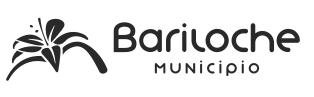 ACCIONES
04.
PROUREE
PRINCIPALES DESAFÍOS
1ra etapa
Información de los edificios municipales
Identificación de edificios 
Facturación de los servicios


2da etapa
Implementación de las mejoras propuestas
Involucramiento de los actores
Identificar las distintas áreas con información, 
sistematizar y generar dato unificado
Identificar ente regulador o proveedor de servicios, 
suele tener desagregado por usuario municipal
ACCIONES
04.
OTRAS ACCIONES
Prueba piloto EERR en espacios públicos
Prueba piloto de geotermia
Prueba piloto etiquetado energético de viviendas
Recambio de luminarias LED en alumbrado público
Plan de Desarrollo Urbano Ambiental
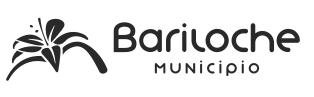 ACCIONES
04.
MESA BARILOCHE SUSTENTABLE

¿Qué es?
Objetivos
¿Cómo trabaja?
Se trabajan distintos ejes del PLAC
En la actualidad gestión de RSU y RRNN
En el mediano plazo incluir movilidad y energía
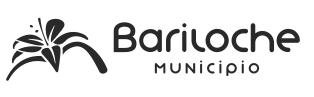 MUCHAS GRACIAS!
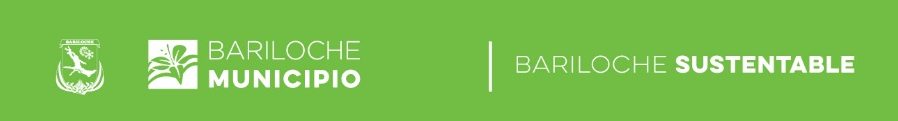 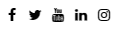 @municipalidaddebariloche
Subsecretaria de Planeamiento y Sustentabilidad Urbana
Lic. Josefina Uijt den Bogaard
observatorioambientalmscb@gmail.com